3.5   Unit Vectors
A unit vector is a vector that has a magnitude of exactly 1 and points in a particular direction. 
Unit vectors in a right-handed coordinate system are shown below.
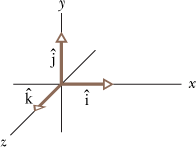 Sample Problem
A scavenger hunt team travels 2.6 km westward, 3.9 km southward, and 2.5 km upward.  Express this displacement using unit vectors, as shown below?
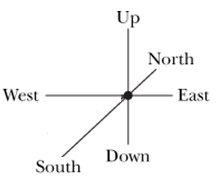 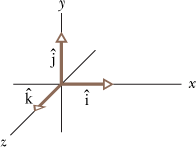 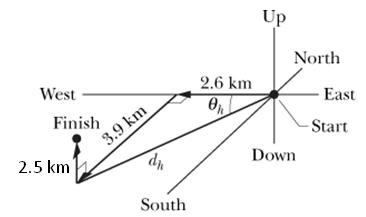 P9, page 54.
Scalar product or Dot product
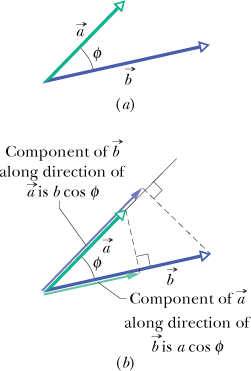 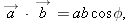 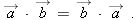 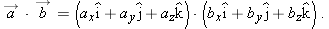 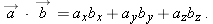 Vector Product or Cross Product
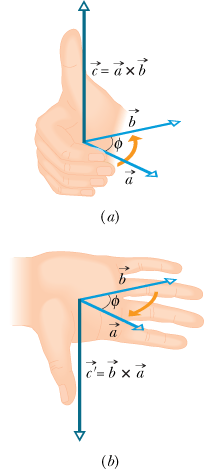 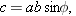 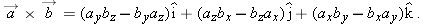